Схема возмещения диппредставительствам НДС
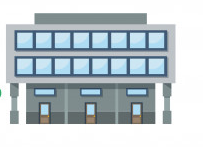 Заявление
о возврате, с подтверждающими документами
Товар (услуг) 
с НДС
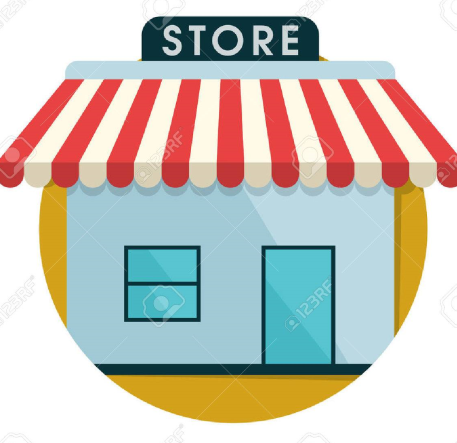 Диппредставительство
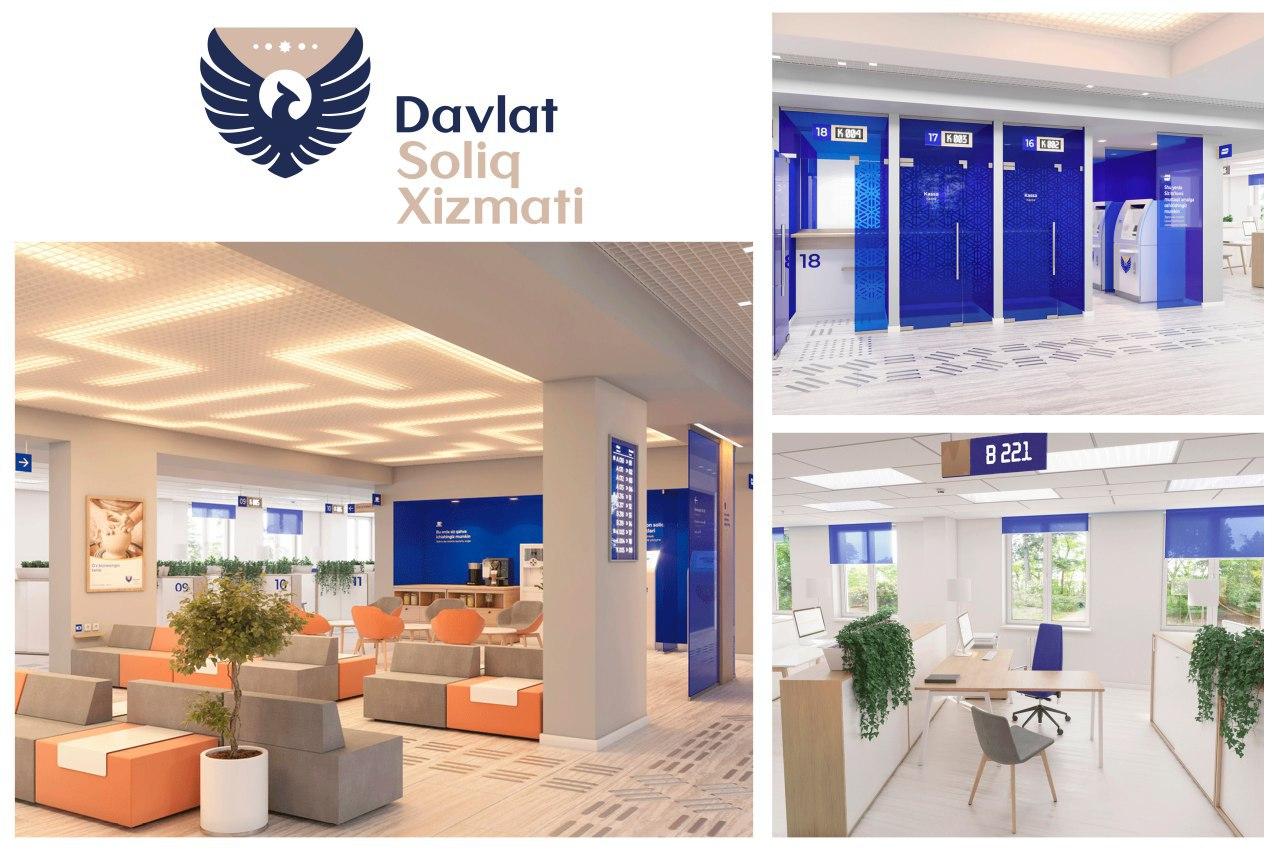 Налоговые органы
Возврат НДС
Заключение
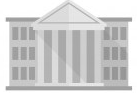 Уплата НДС
Казначейство
Схема возмещения НДС административно-технического персоналу диппредставительств и членам их семей
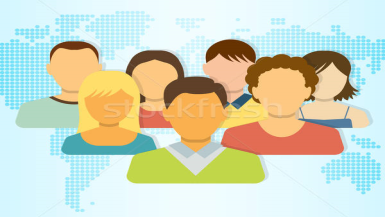 Товары (услуги) 
с НДС
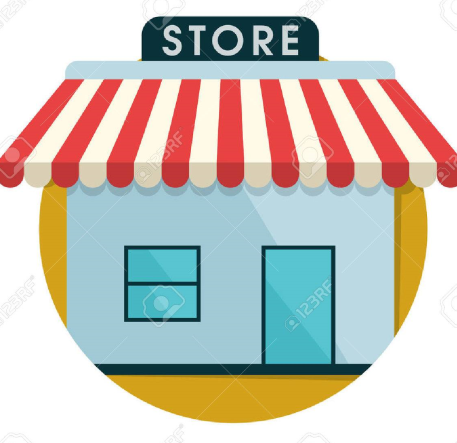 Обращение с  подтверждающими документами
Сотрудники диппредставительств
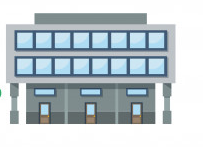 Уплата НДС
Возврат суммы НДС
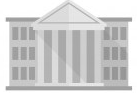 Диппредставительство
Казначейство
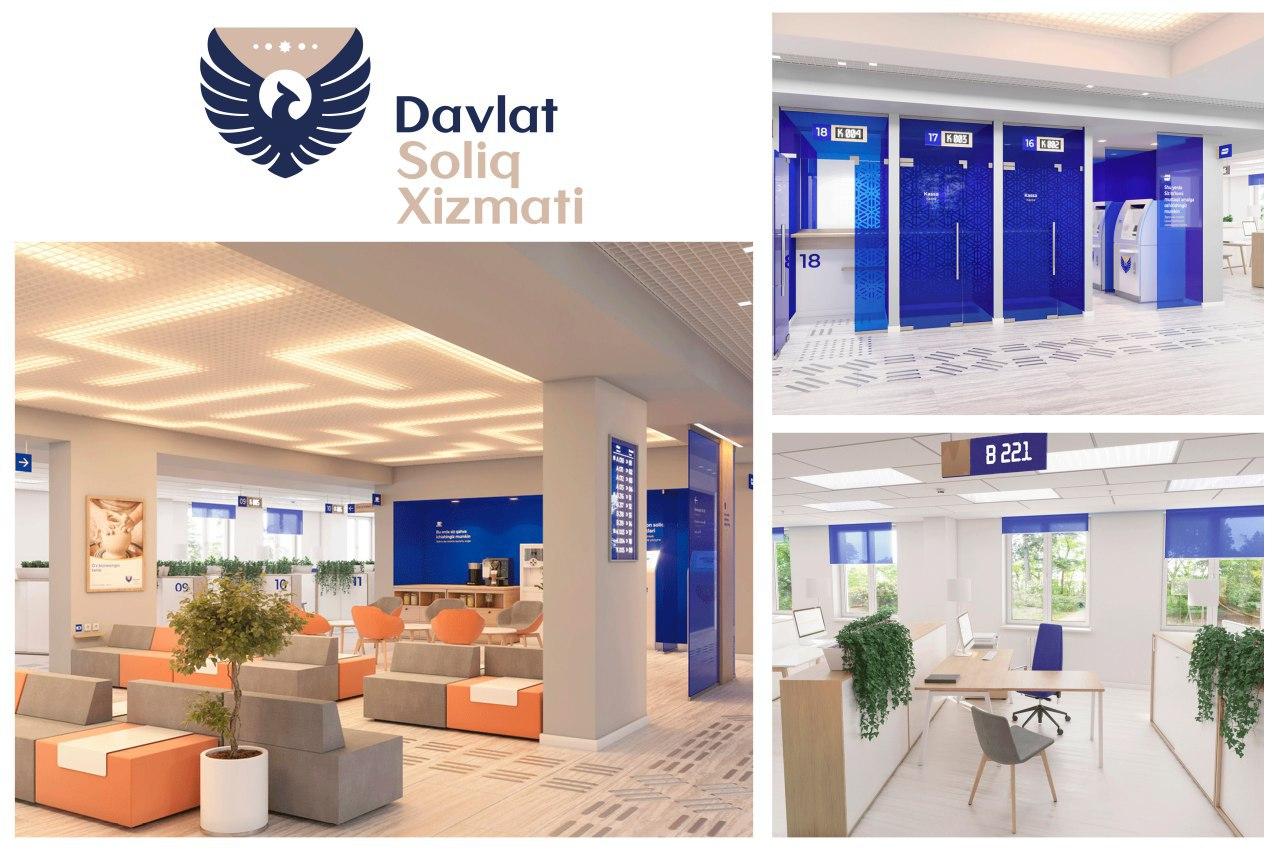 Заявление о возврате, 
с подтверждающими документами
Заключение
Налоговые органы
Специальные налоговые режимы
Налог с оборота:
Особый порядок налогообложения участников соглашений о разделе продукции;
Особый порядок налогообложения участников специальных экономических зон и отдельных категорий налогоплательщиков.
Налог с оборота
Объект налогообложения и налогооблагаемая база
Плательщики
- юридические лица, доход которых от реализации товаров (услуг) за налоговый период не превышает один миллиард сумов; 
- индивидуальные предприниматели, доход которых от реализации товаров (услуг) за налоговый период превышает сто миллионов сумов, но не более одного миллиарда сумов.
Объектом налогообложения и налоговой базой является совокупный доход с учетом уменьшений и вычетов
Налоговый период
Налоговым периодом является календарный год.
Ставка налога
Базовая ставка налога с оборота установлена в размере четырех процентов от налоговой базы.
В некоторых случаях, предусматривается применение ставок от нуля до двадцати пяти процентов от налогооблагаемой базы.
Отчетный период
Отчетным периодом является квартал.
Соглашения о разделе продукции (СРП)
Иностранный инвестор  за исключением случаев, предусмотренных в СРП уплачивает следующие налоги:
СРП применяется иностранным инвестором в сфере поиска, разведки месторождений и добычи полезных ископаемых на определенном участке недр
Налог на прибыль
НДС
Земельный налог
Соглашение о разделе продукции предусматривает:
Налог на пользование водными ресурсами
порядок ведения учета и отчетности;
условия налогообложения и уплаты иных платежей;
порядок вывоза доли иностранного инвестора.
Налог на пользование недрами
Социальный налог
Акцизный налог
Особенности налогообложения участников специальных экономических зон (СЭЗ)
Список СЭЗ в Узбекистане:
Для участников СЭЗ предоставлены налоговые льготы в виде освобождения от:
налога на имущество
земельного налога
налога за пользование водными ресурсами
Льготы в СЭЗ предоставляются в зависимости от объема внесенных инвестиций:
от 300 тыс. долл. до 3 млн. долл. – сроком на 3 года;
от 3 млн. долл. до 5 млн. долл. – сроком на 5 лет;
от 5 млн. долл. до 10 млн. долл. – сроком на 7 лет;
от 10 млн. долл. и выше – сроком на 10 лет, с применением в течение последующих 5 лет ставки налога на прибыль и единого налогового платежа в размере на 50 % ниже действующих ставок.
Особенности налогообложения юридических лиц с участием прямых частных иностранных инвестиций
Для юридических лиц, созданных с привлечением прямых частных иностранных инвестиций предоставлены налоговые льготы в виде освобождения от:
Для юридических лиц, созданных с привлечением прямых частных иностранных инвестиций и специализирующихся на производстве продукции (оказании услуг) в отраслях экономики по перечню, утверждаемому законодательством, предусматриваются особенности применения льгот по отдельным налогам.
налога на имущество;
земельного налога;
налога за пользование водными ресурсами.
Льготы по налогам применяются:
при размещении юридических лиц на территориях, определяемых законодательством;
при осуществлении иностранными инвесторами прямых частных иностранных инвестиций без предоставления гарантии Республики Узбекистан;
при доле иностранных участников в уставном фонде (в уставном капитале) юридических лиц не менее 33 процентов, а для акционерных обществ – не менее 15 процентов; 
при вложении иностранных инвестиций в виде свободно конвертируемой валюты или нового современного технологического оборудования;
при направлении не менее 50 процентов доходов, полученных в результате предоставления льгот по налогам, в течение срока их применения на реинвестирование с целью дальнейшего развития юридического лица
Важно! Предприятие с участием прямых частных иностранных инвестиций вправе пользоваться другими льготами, предусмотренными законодательством.
Международные договора Республики Узбекистан об избежании двойного налогообложения
Соглашения применяются к налогам на доходы (прибыль) и имущество, включая налоги на доходы от отчуждения движимого и недвижимого имущества, а также налоги, взимаемые с прироста стоимости имущества.
В настоящее время действует международные договора об избежании двойного налогообложения со следующими странами:
1. Австрия
2. Азербайджан
3. Бахрейн
4. Беларусь
5. Бельгия
6. Болгария
7. Великобритания
8. Венгрия
9. Вьетнам
10. Германия
11. Греция
12. Грузия
13. Израиль
14.Индия
15. Индонезия
16. Иордания
17. Иран
18. Ирландия
19. Испания
20. Италия
21. Казахстан
22. Канада
23. Китай
24. Корея
25. Кувейт
26. Кыргызстан
27. Латвия
28. Литва
29. Люксембург
30. Малайзия
31. Молдова
32. Нидерланды
33. ОАЭ
34 Оман
35 Пакистан.
36 Польша.
37. Россия
38. Румыния
39. Саудовская Аравия
40. Сингапур
41. Словакия
42. Словения
43. Таджикистан
44. Таиланд
45. Туркменистан
46. Турция
47. Украина
48. Финляндия
49. Франция
50. Чехия
51. Швейцария
52. Эстония
53. Япония
Важно: статья 2 НК РУз предусматривает приоритет международных договоров